Drivers of fluvial terrace formation and quantifying their impacts
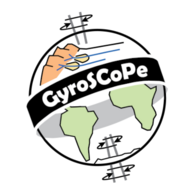 Ruby, Andreas1; McNab, Fergus1; Schildgen, Taylor1,2; Wickert, Andrew1,3,4; Fernandes, Victoria M. 1
1	GFZ Helmholtz Centre for Geosciences, Potsdam, Germany
2 	Institute for Geosciences, Potsdam University, Potsdam, Germany
3	Department for Earth & Environmental Sciences, University of Minnesota, Minneapolis, USA
4	Saint Anthony Falls Laboratory, University of Minnesota, Minneapolis, USA
Climate & Tectonics
Río Santa Cruz, Patagonia
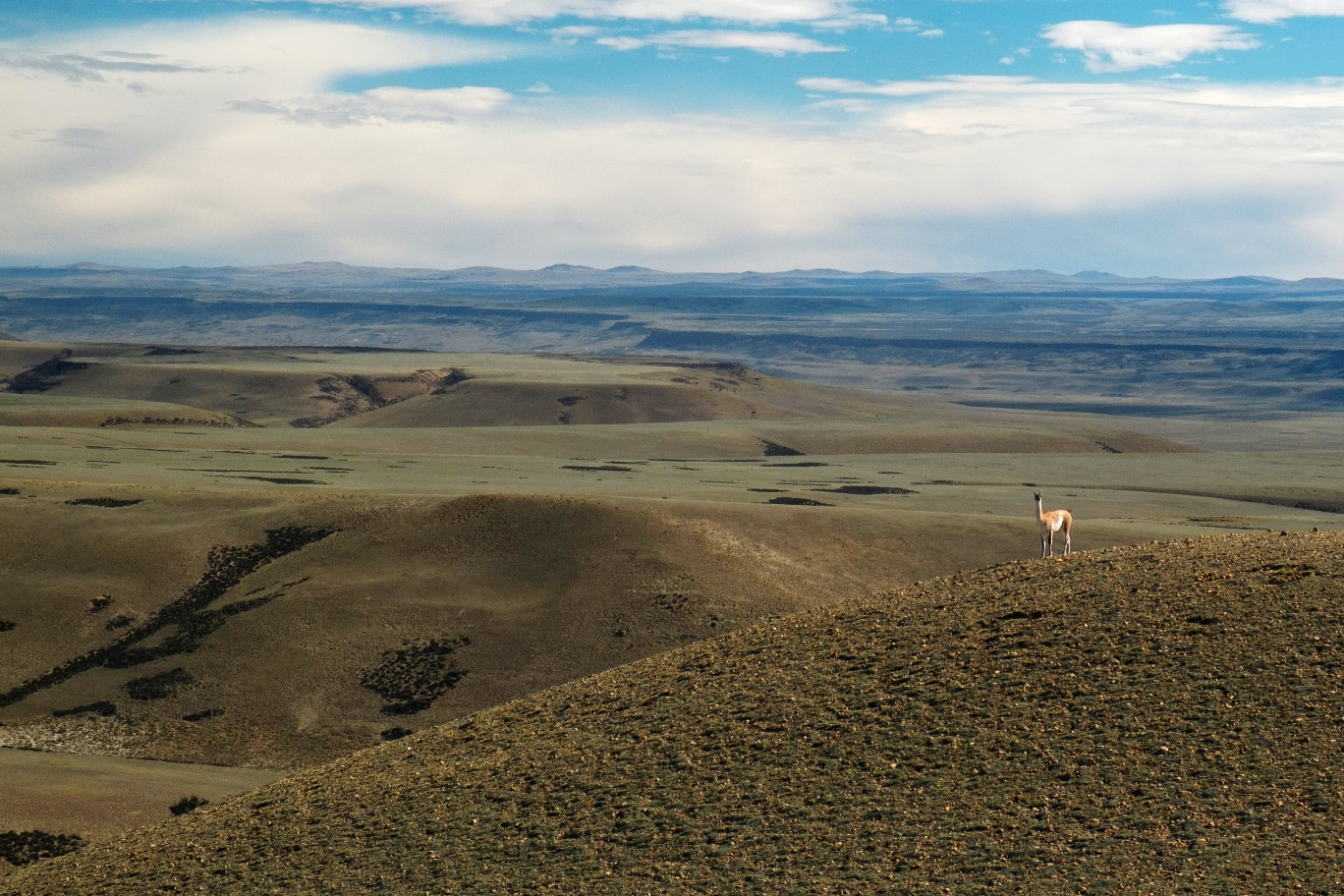 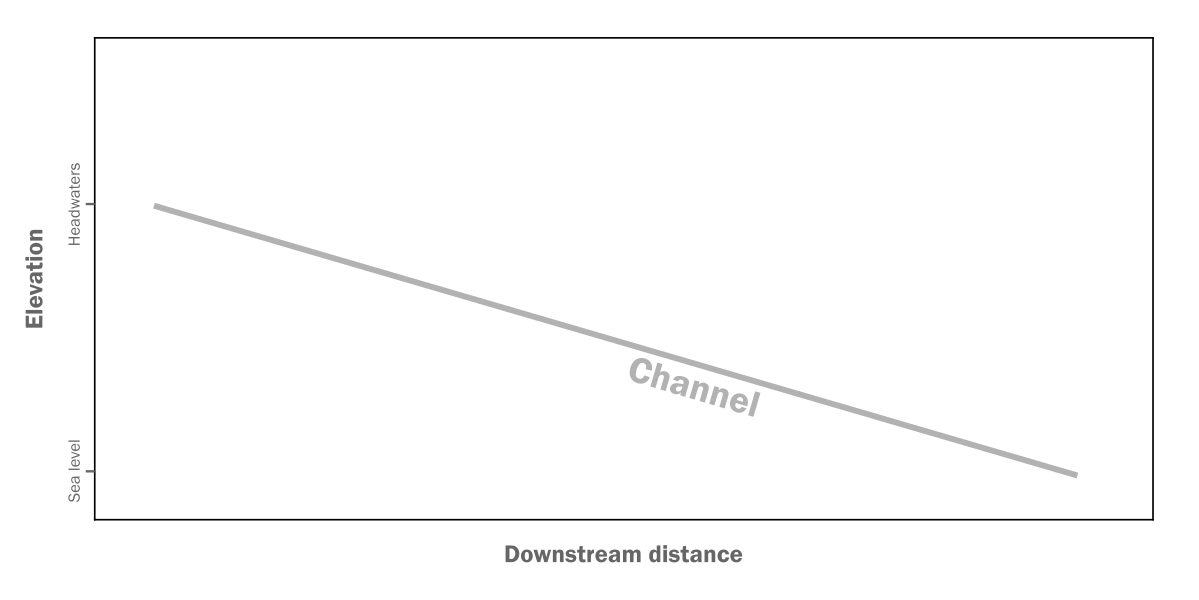 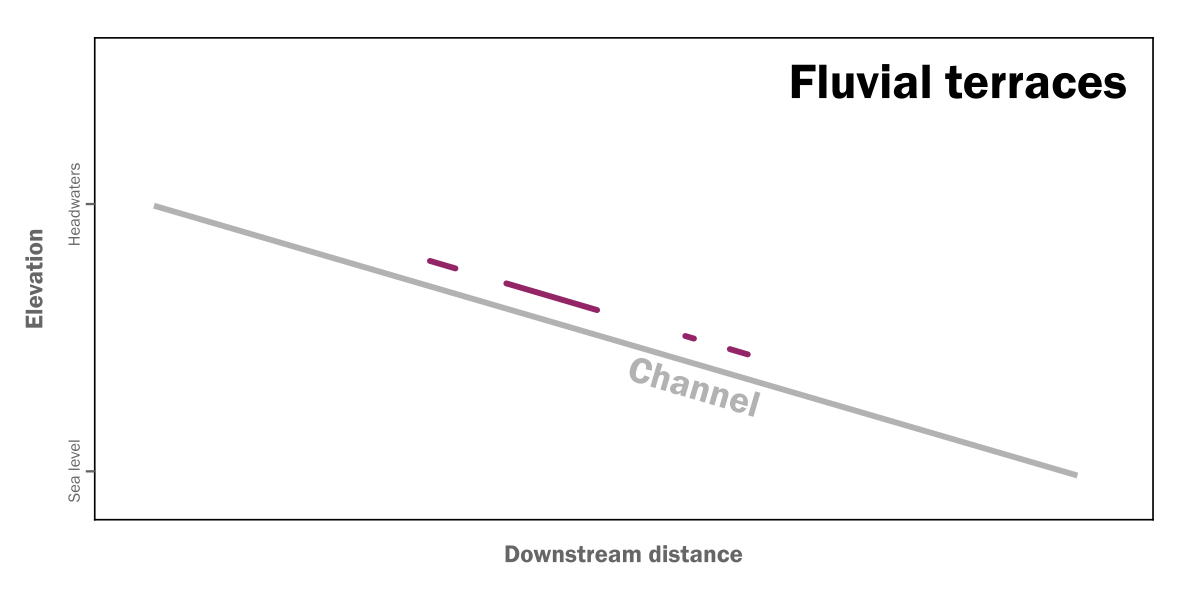 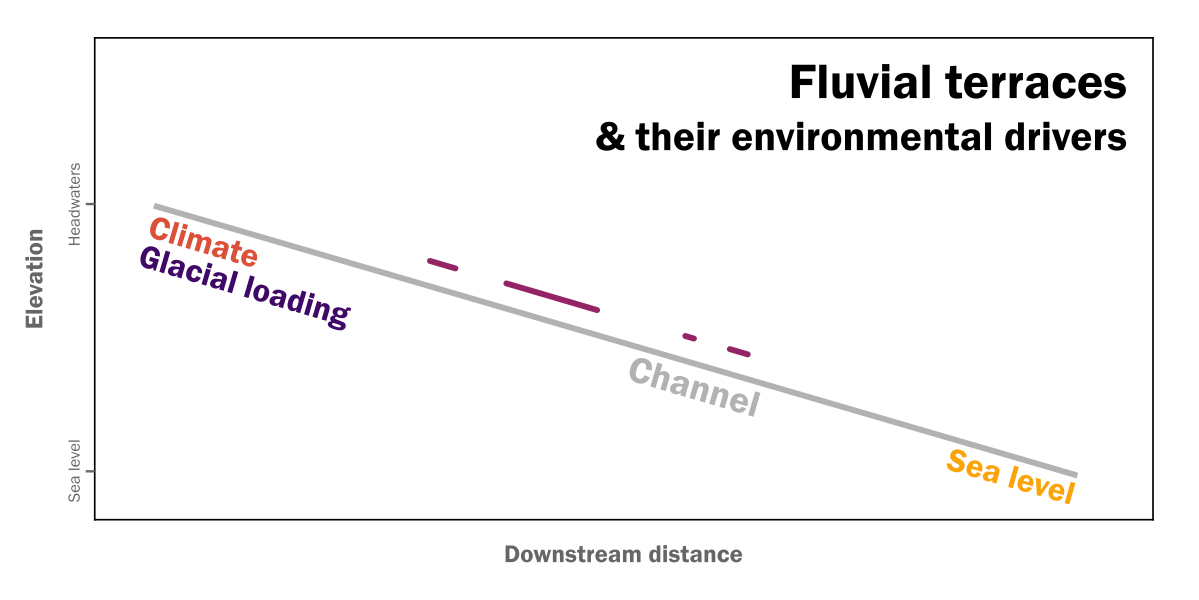 Fergus McNab
Motivation: Río Santa Cruz, Patagonia
Fernandes et al., 2025 (submitted to Geology)
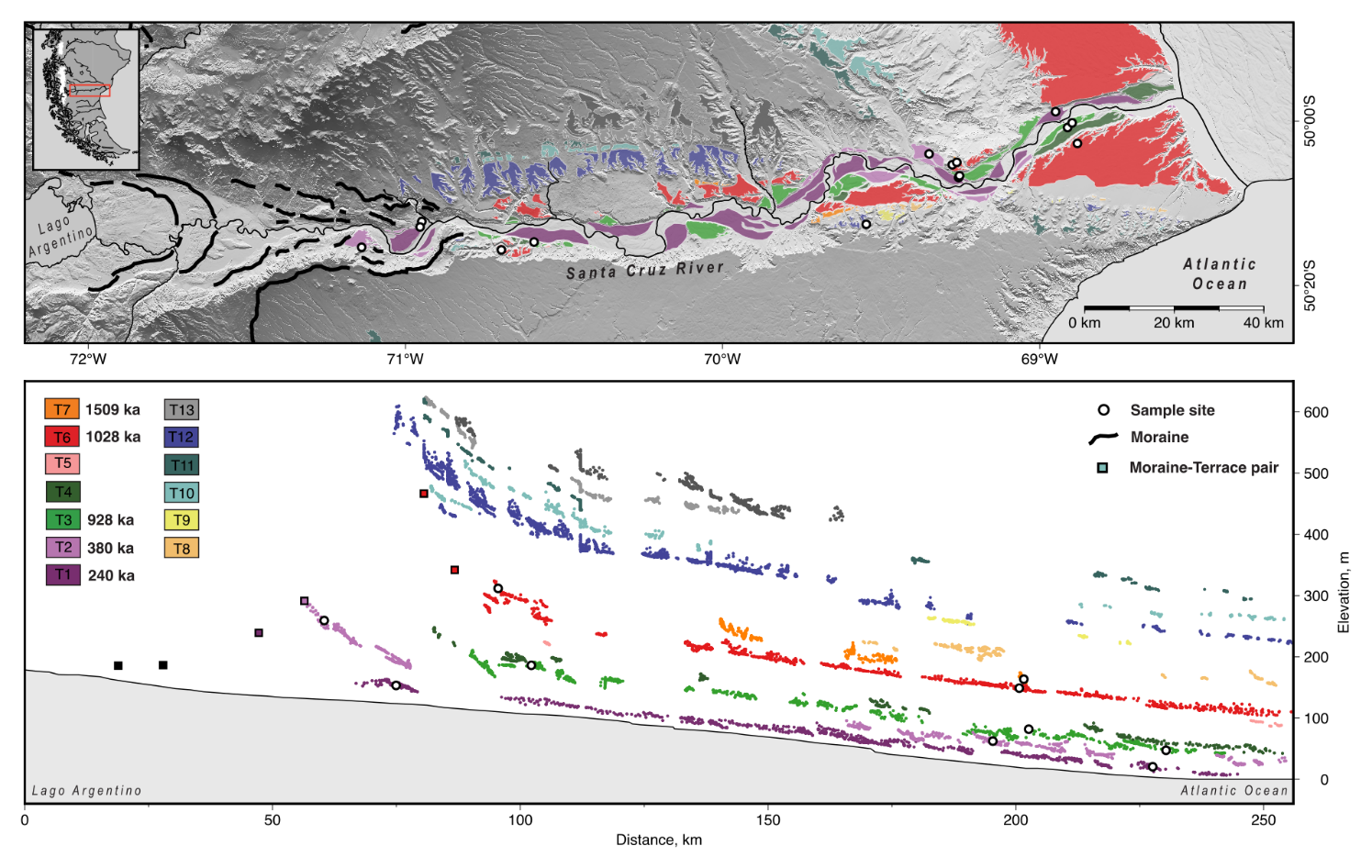 Exceptional terrace profiles, with ages up to 1.5 My
Glacial impact & sea-level changes
Research question
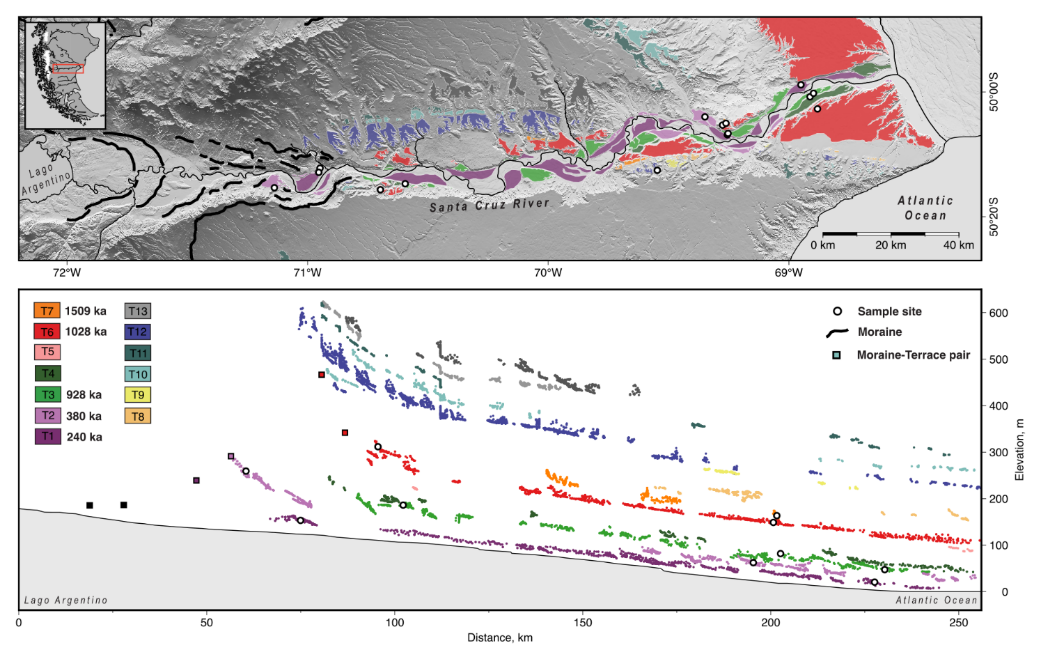 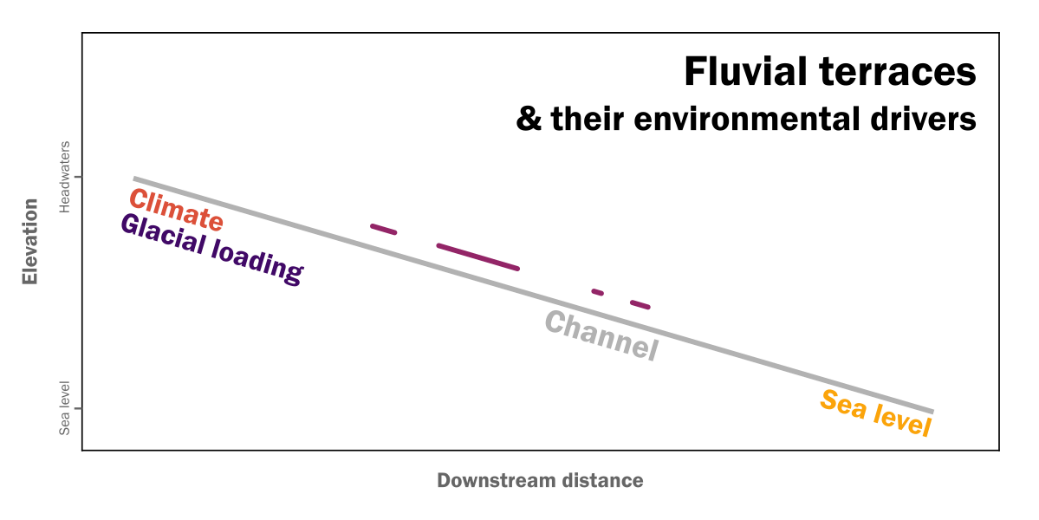 What is the impact of different environmental drivers on terrace formation & long profile river evolution?
Can we derive a better understanding of environmental drivers based on terrace profiles?
Main equation:
Concept & Model
Wickert & Schildgen (2019, ESD)
- available on GitHub
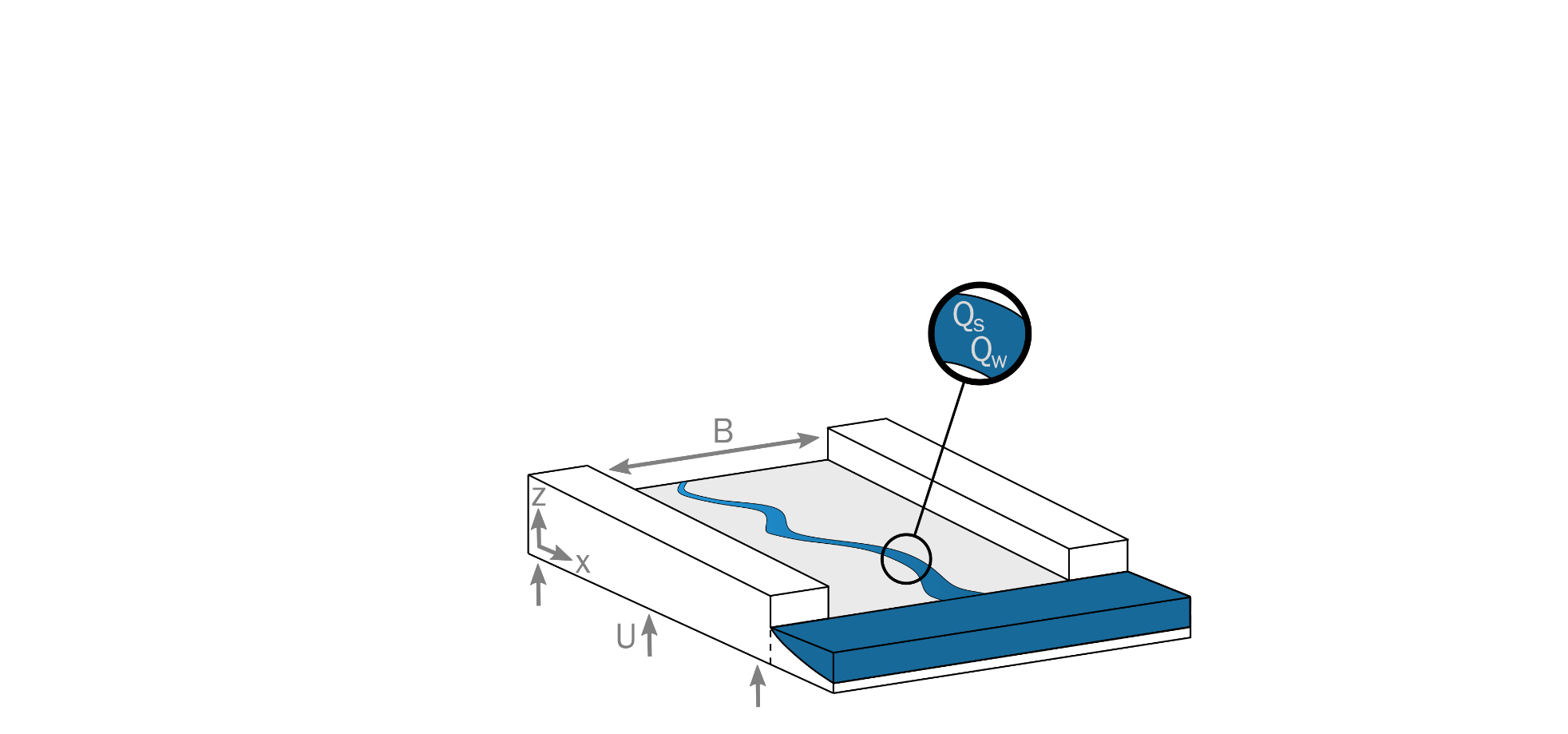 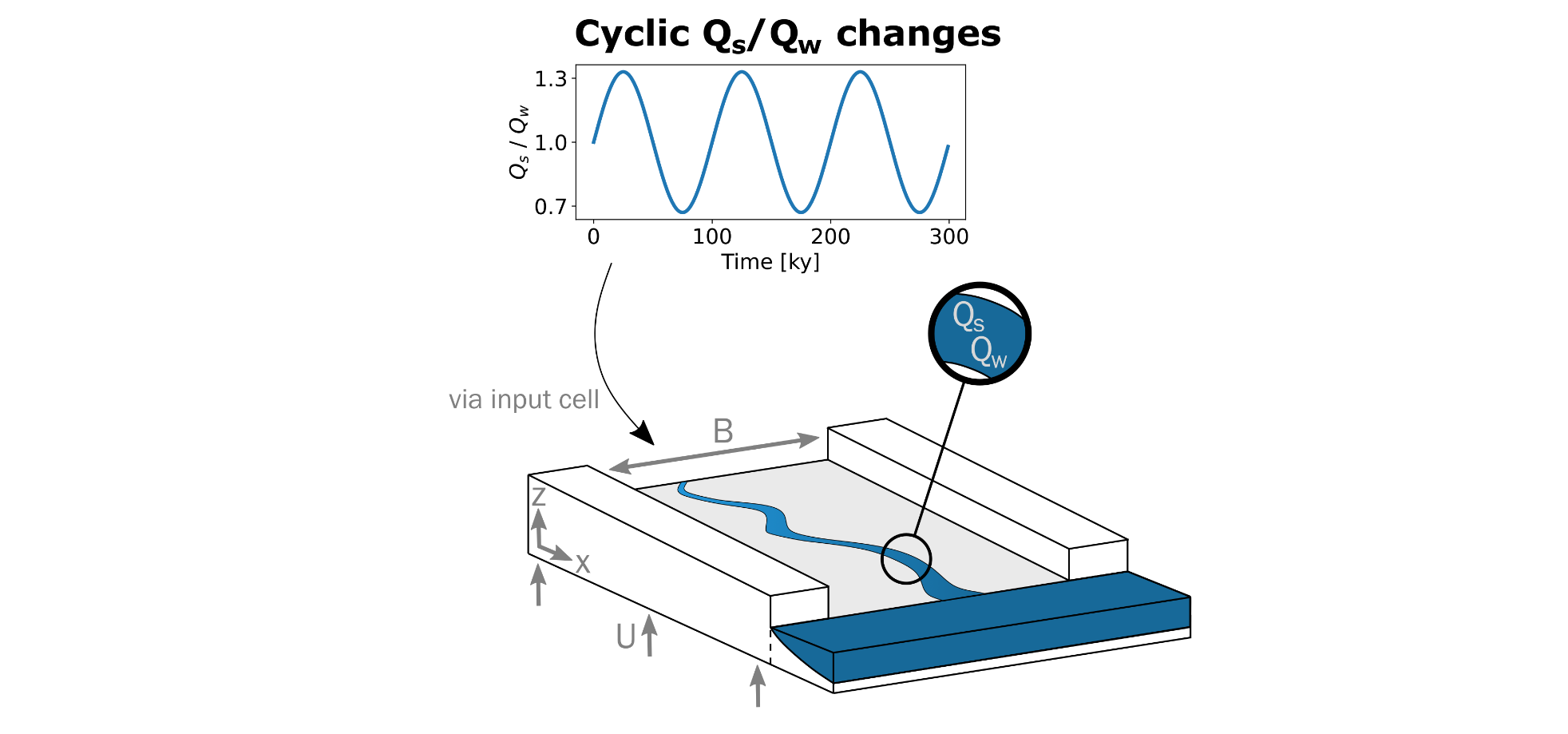 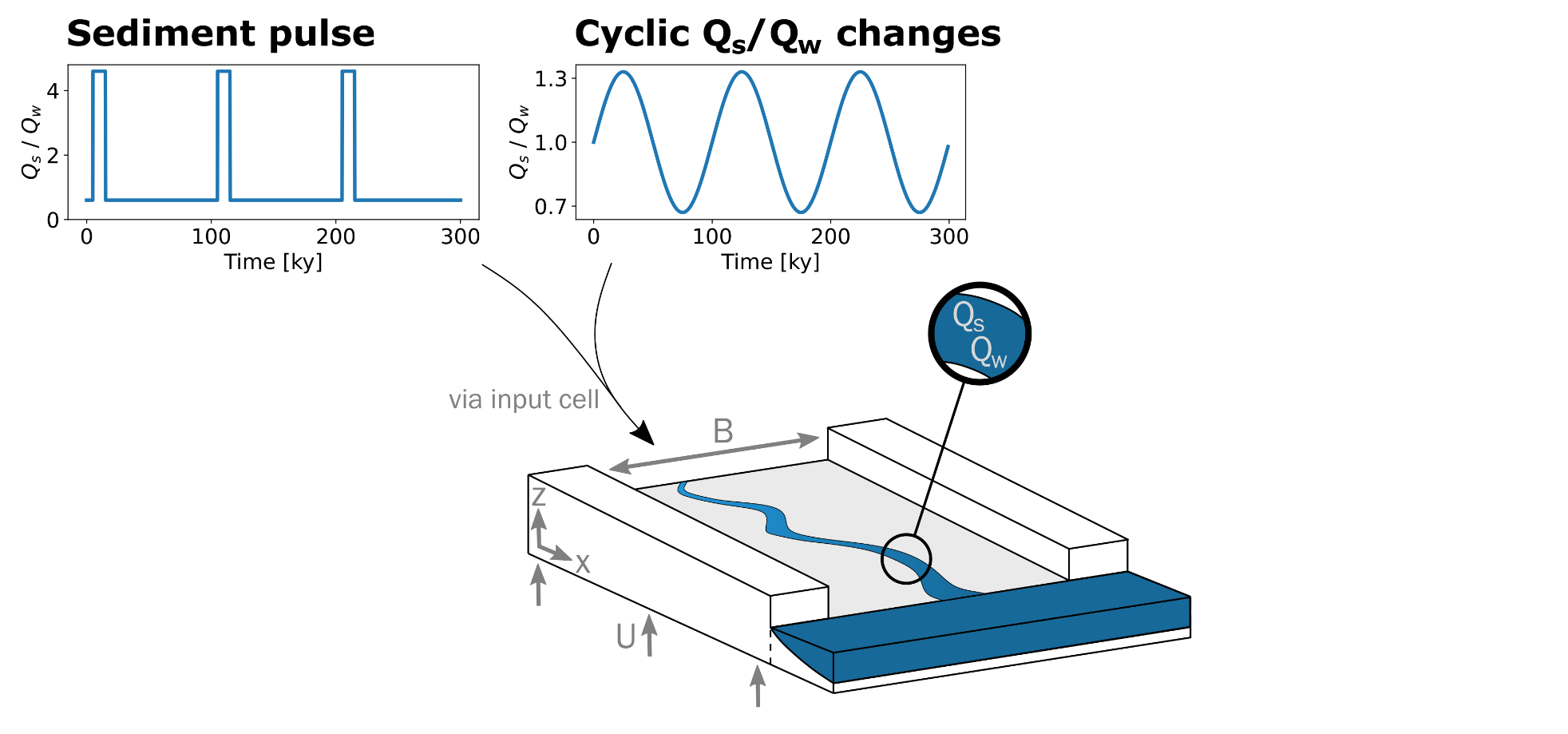 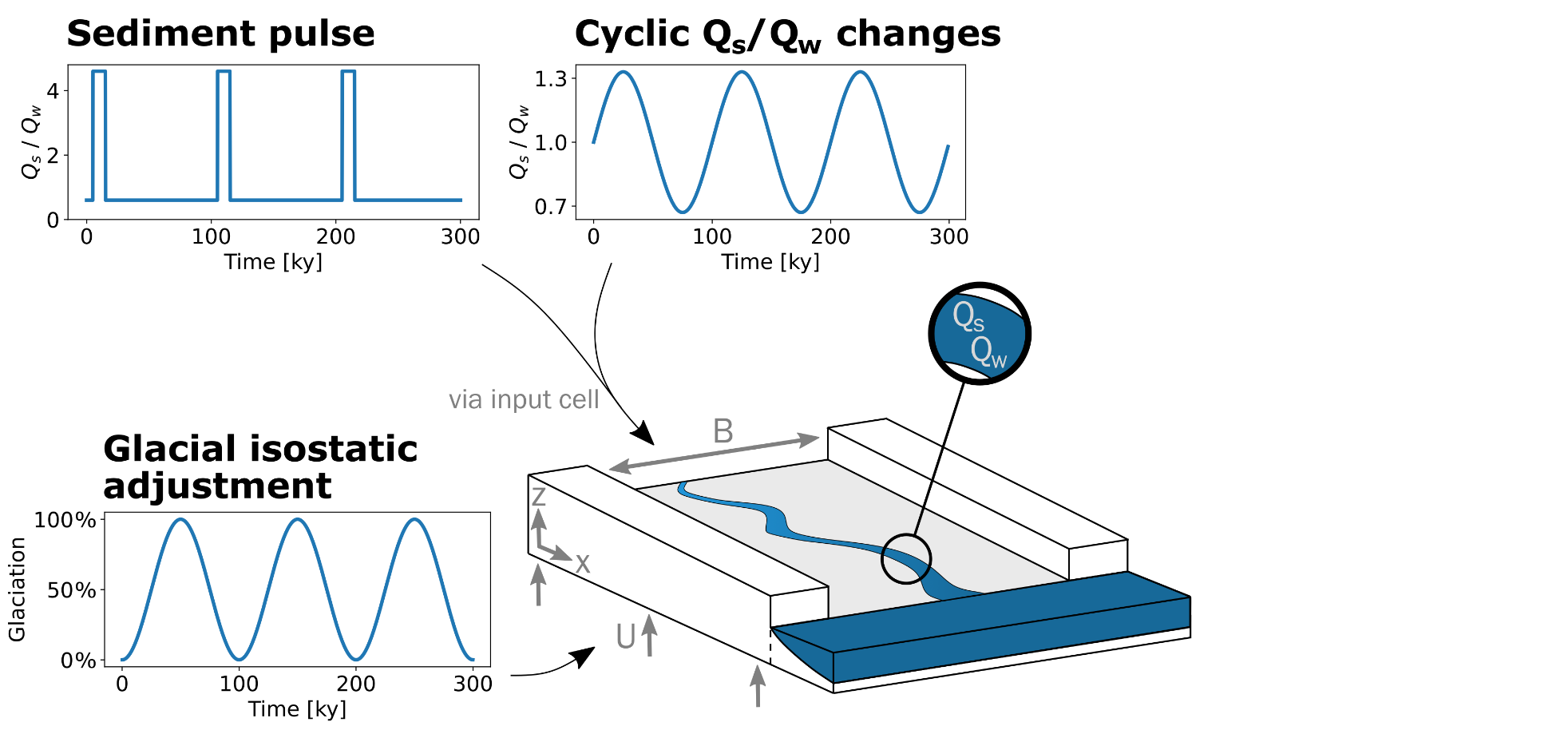 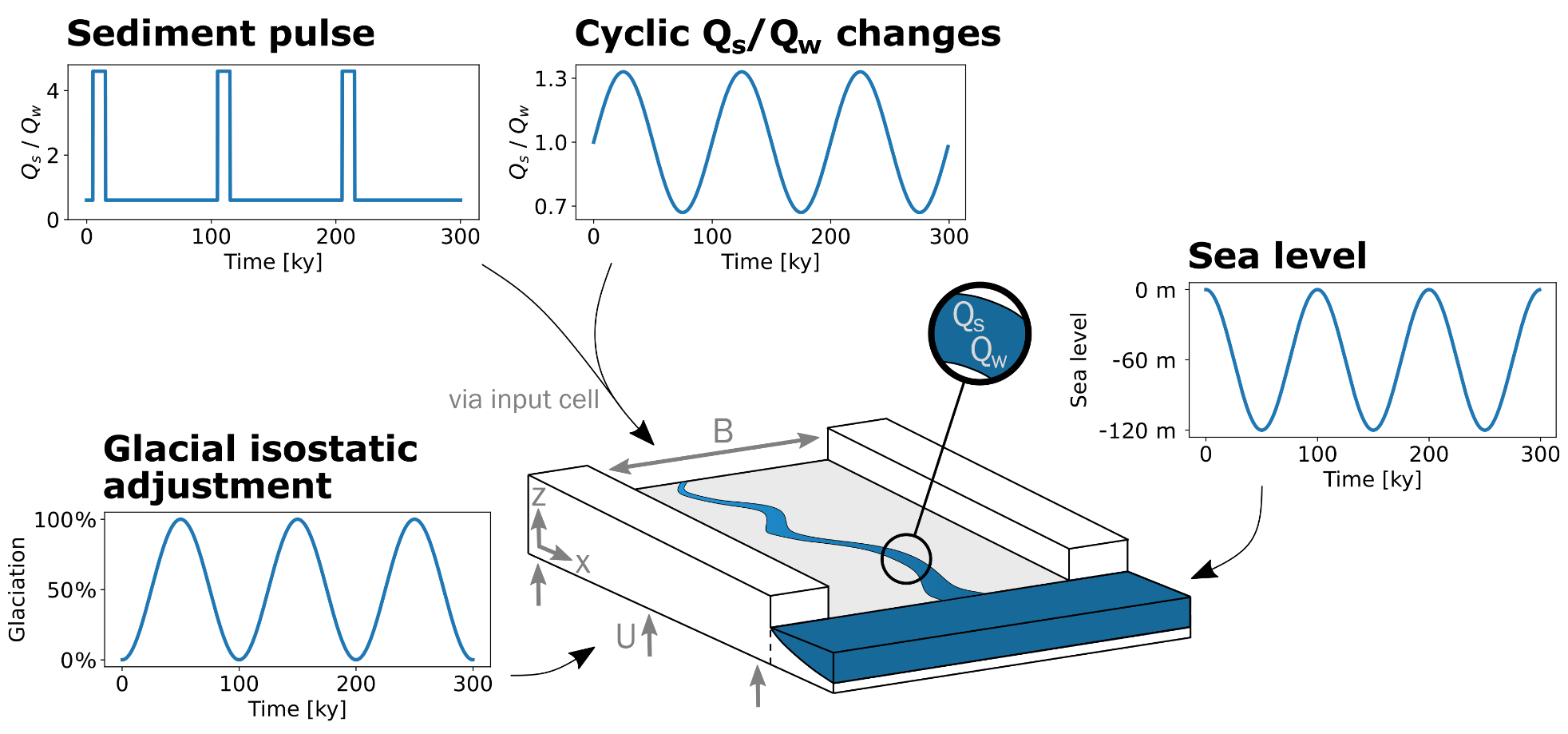 Time lag!
Aggradation & incision cycles
Cyclic changes in Qs/Qw
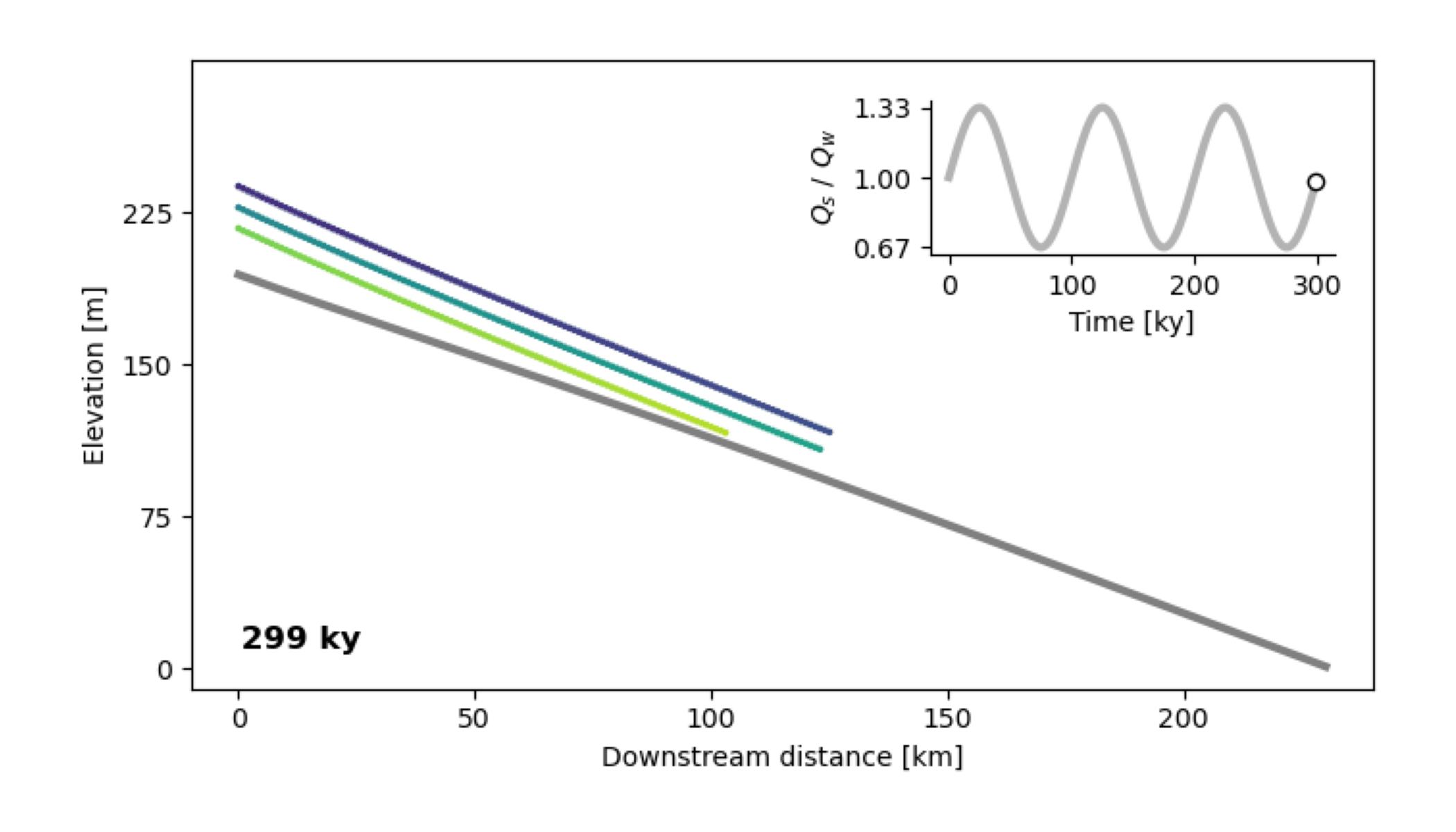 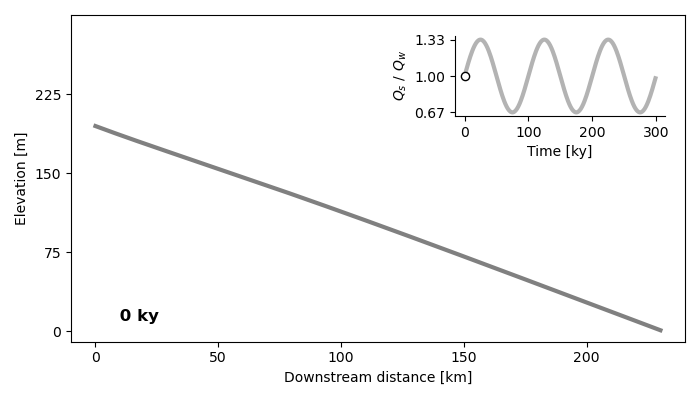 Profile concavity
Sediment pulse
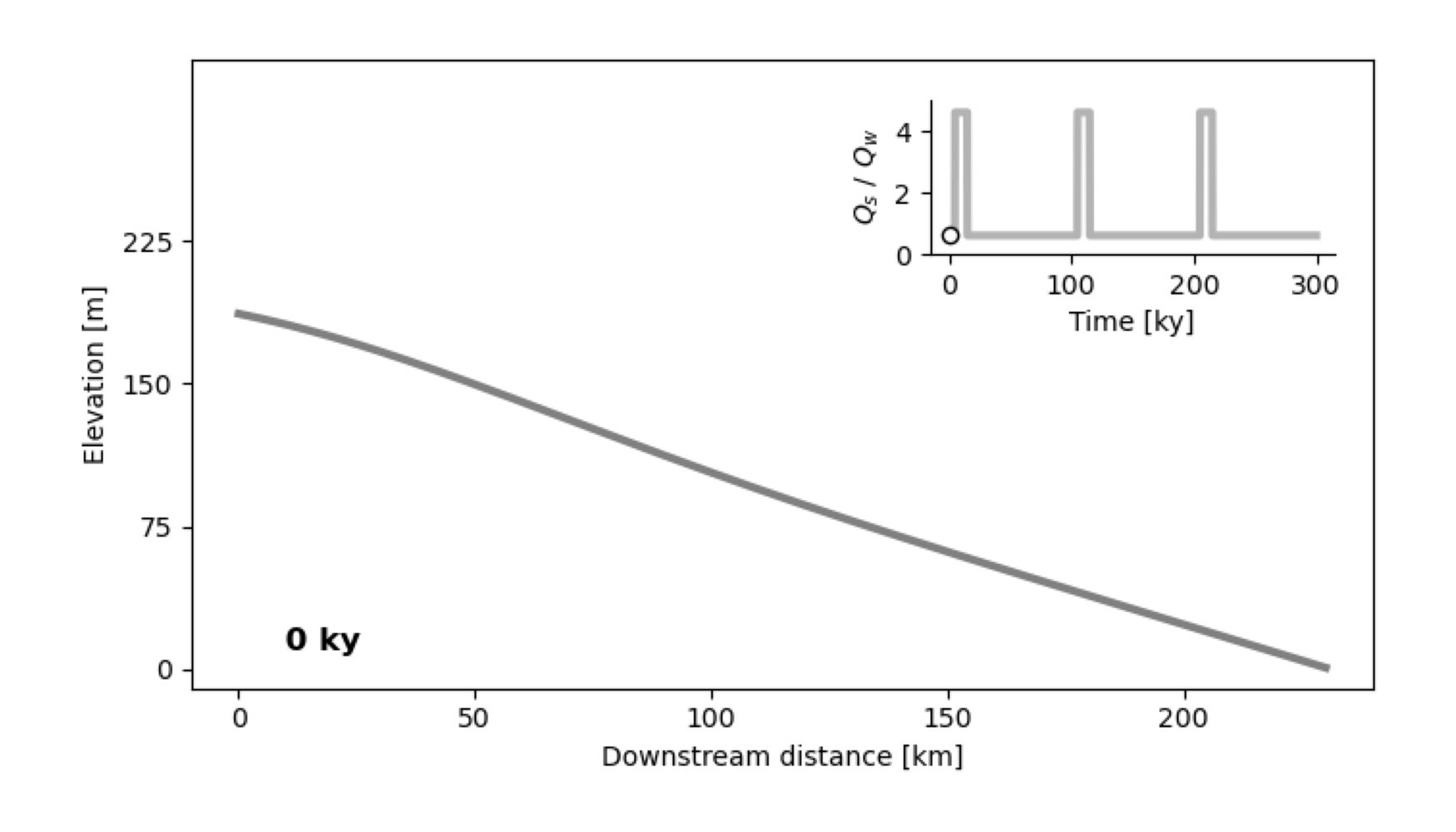 Two distinct terraces!
Temporary profile concavity
Glacial isostatic adjustment
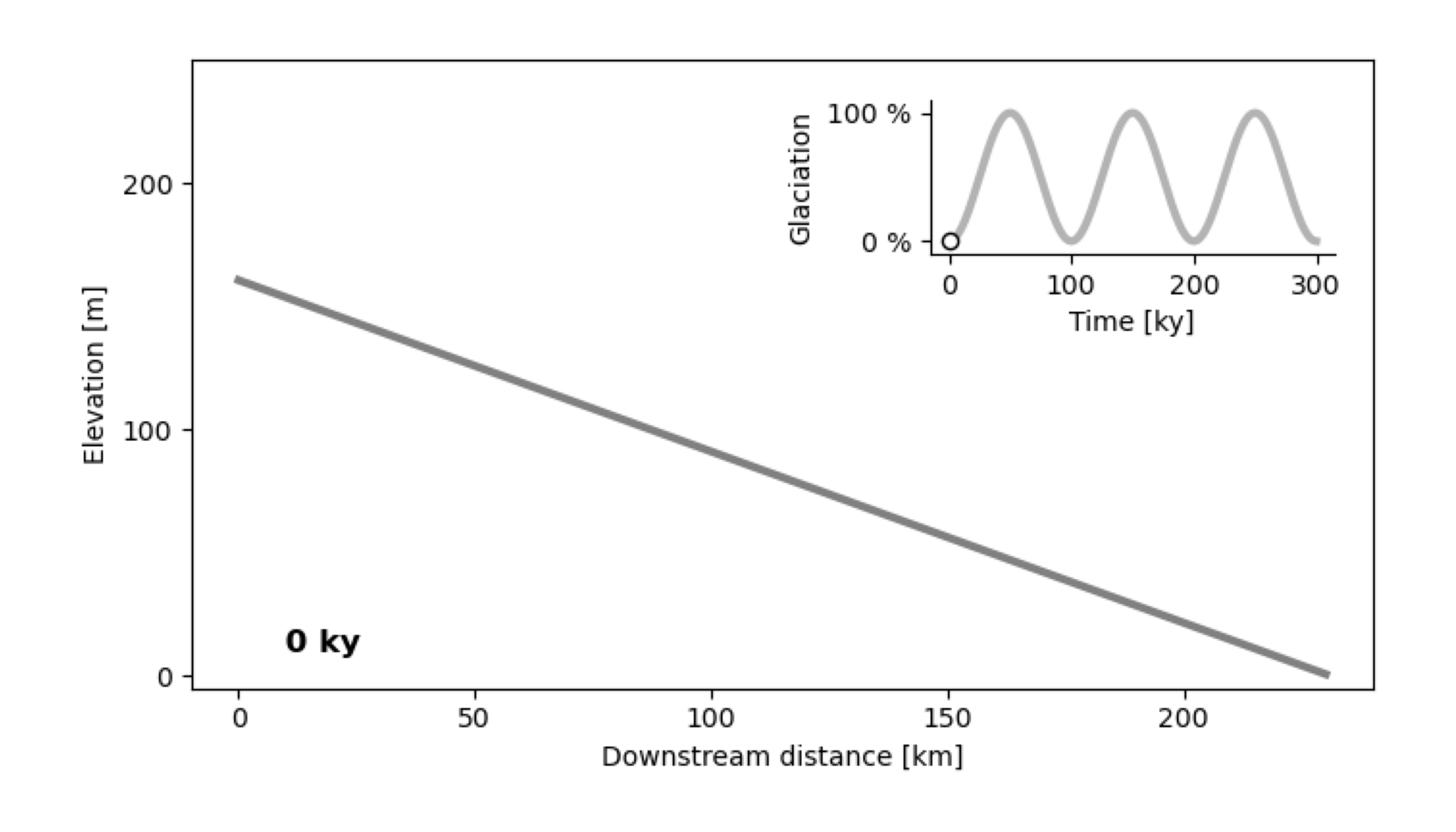 Lag times of terrace formation
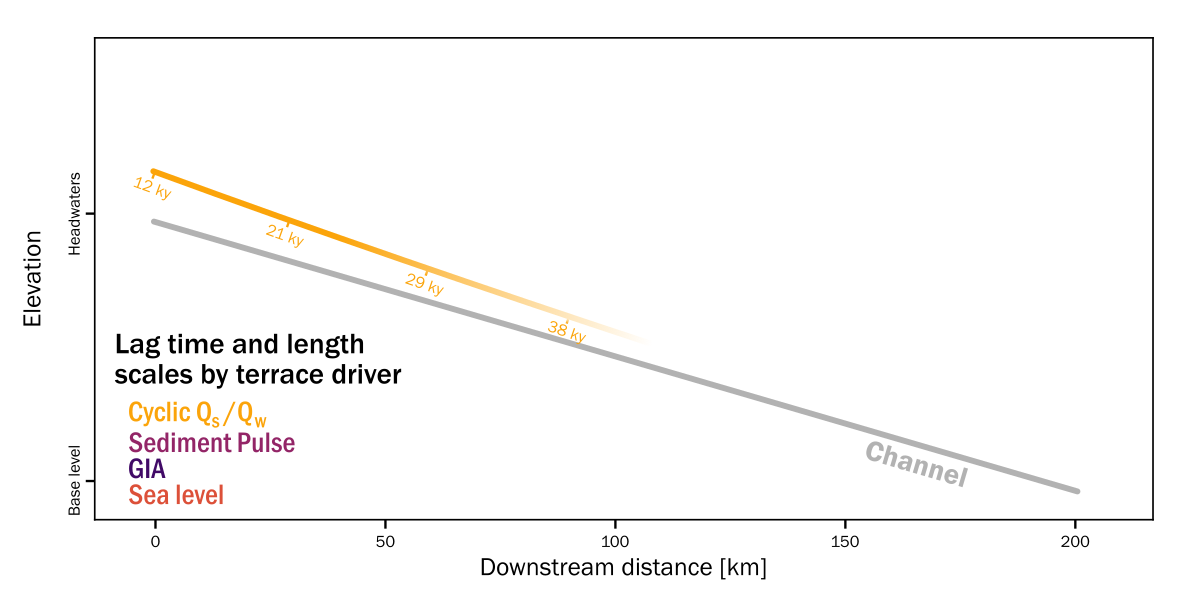 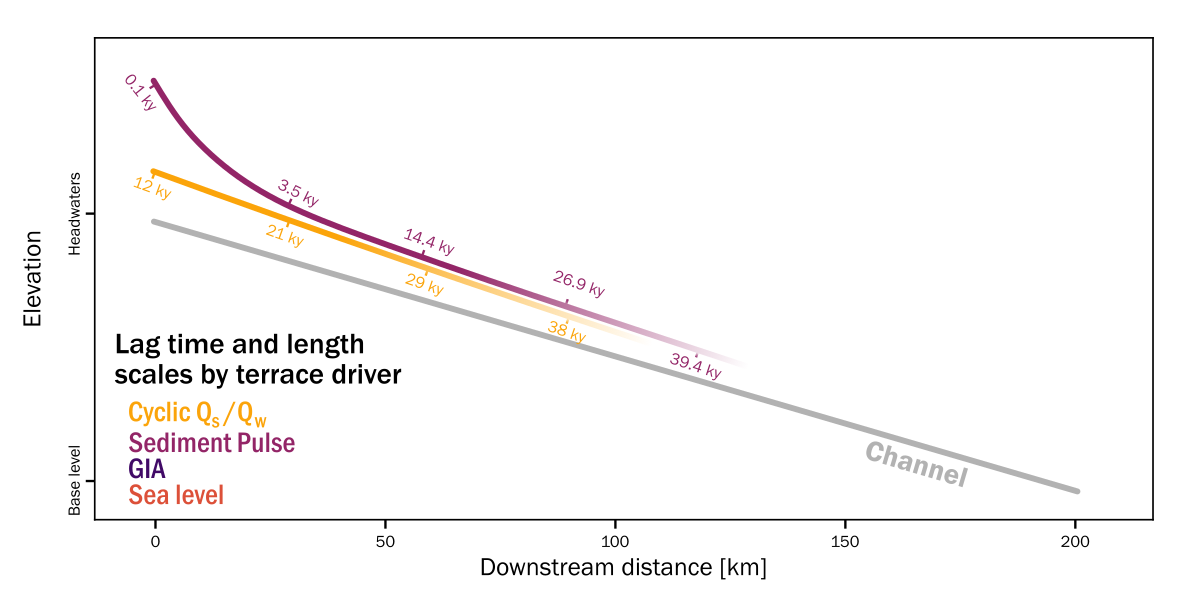 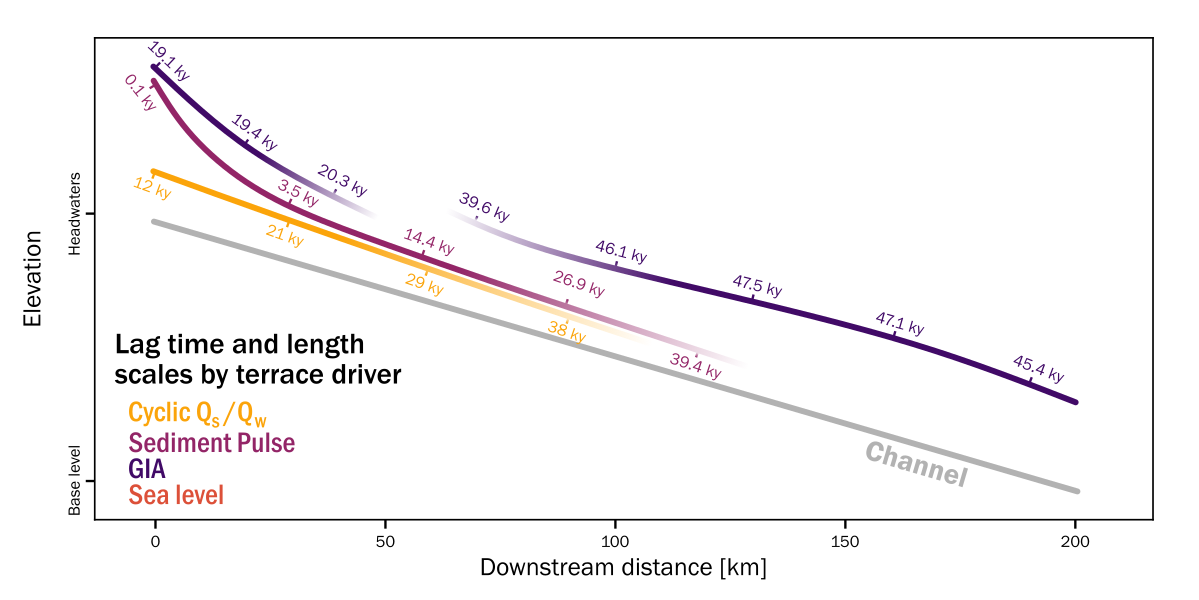 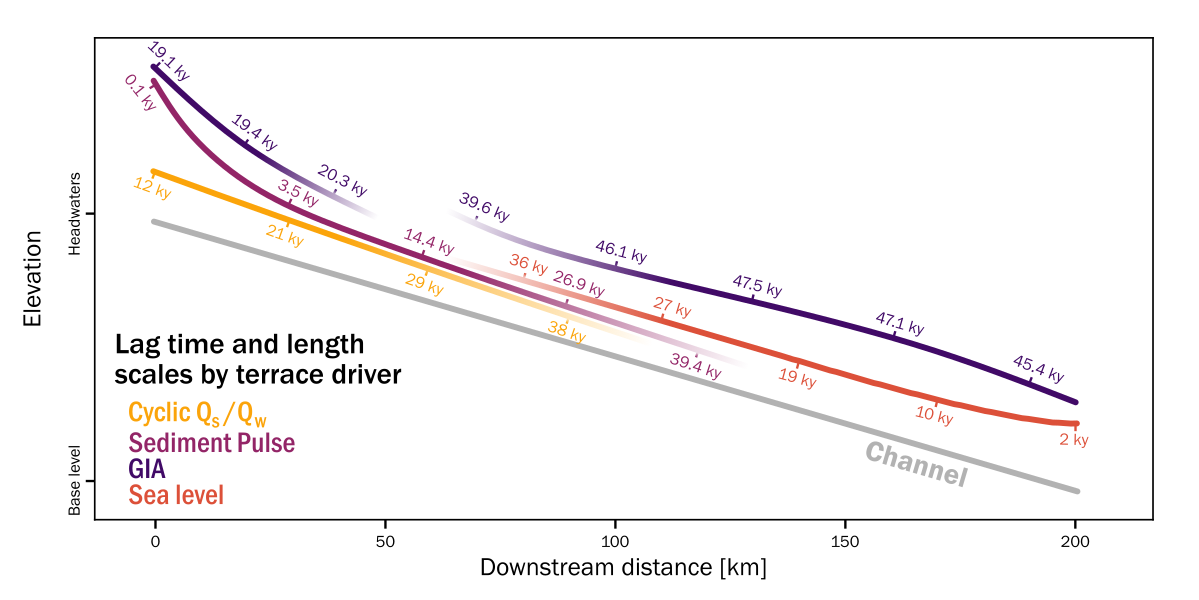 Timing is key!
Lag time
Modelling a full terrace profile
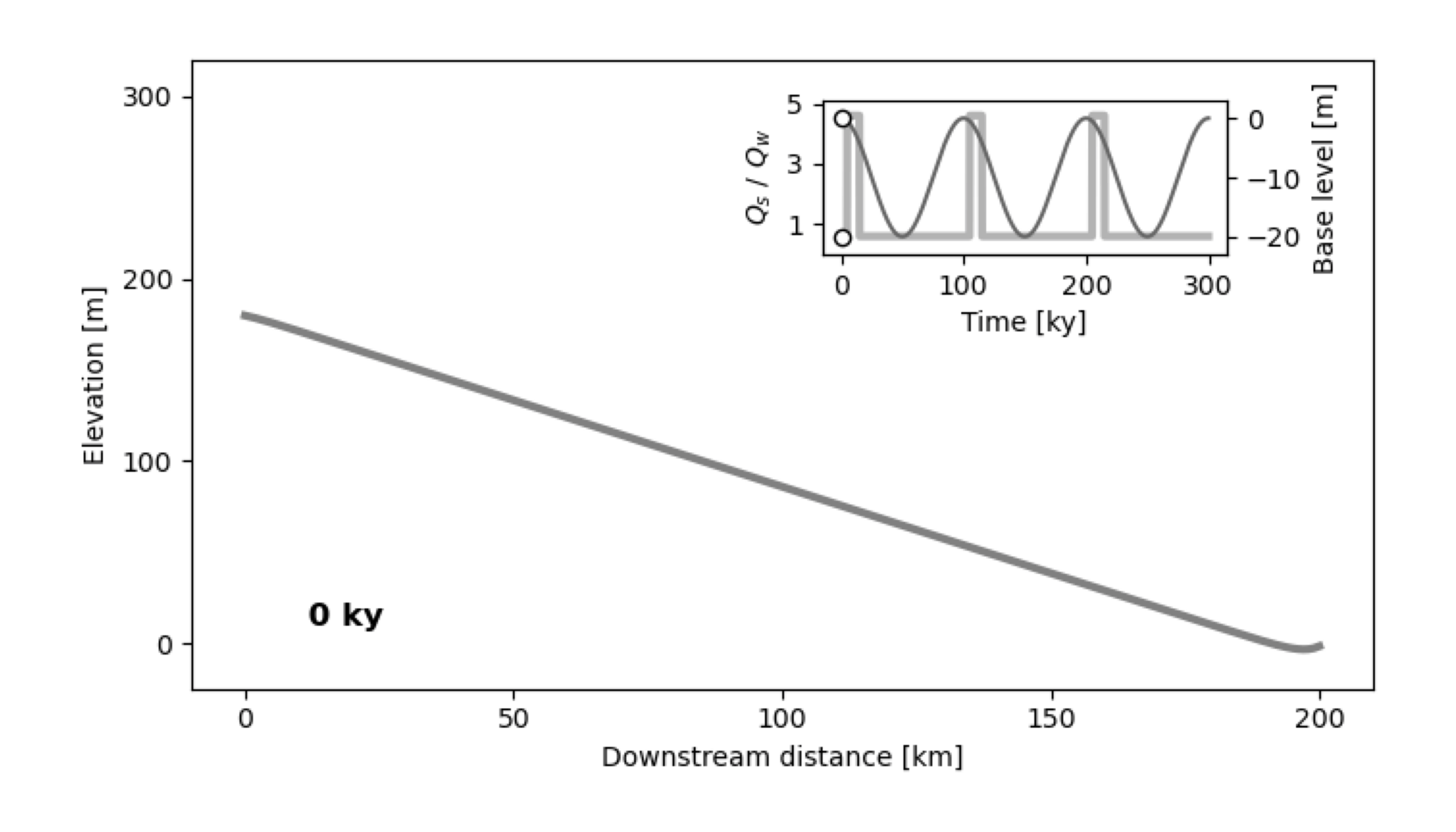 What is the impact of different environmental drivers on terrace formation & long profile river evolution?
Environmental drivers produce different terrace geometry, age and lag time

Can we derive a better understanding of environmental drivers based on terrace profiles?
Potential: Quantitative interpretation of terrace formation drivers
Better understanding of Río Santa Cruz in Patagonia & systems beyond
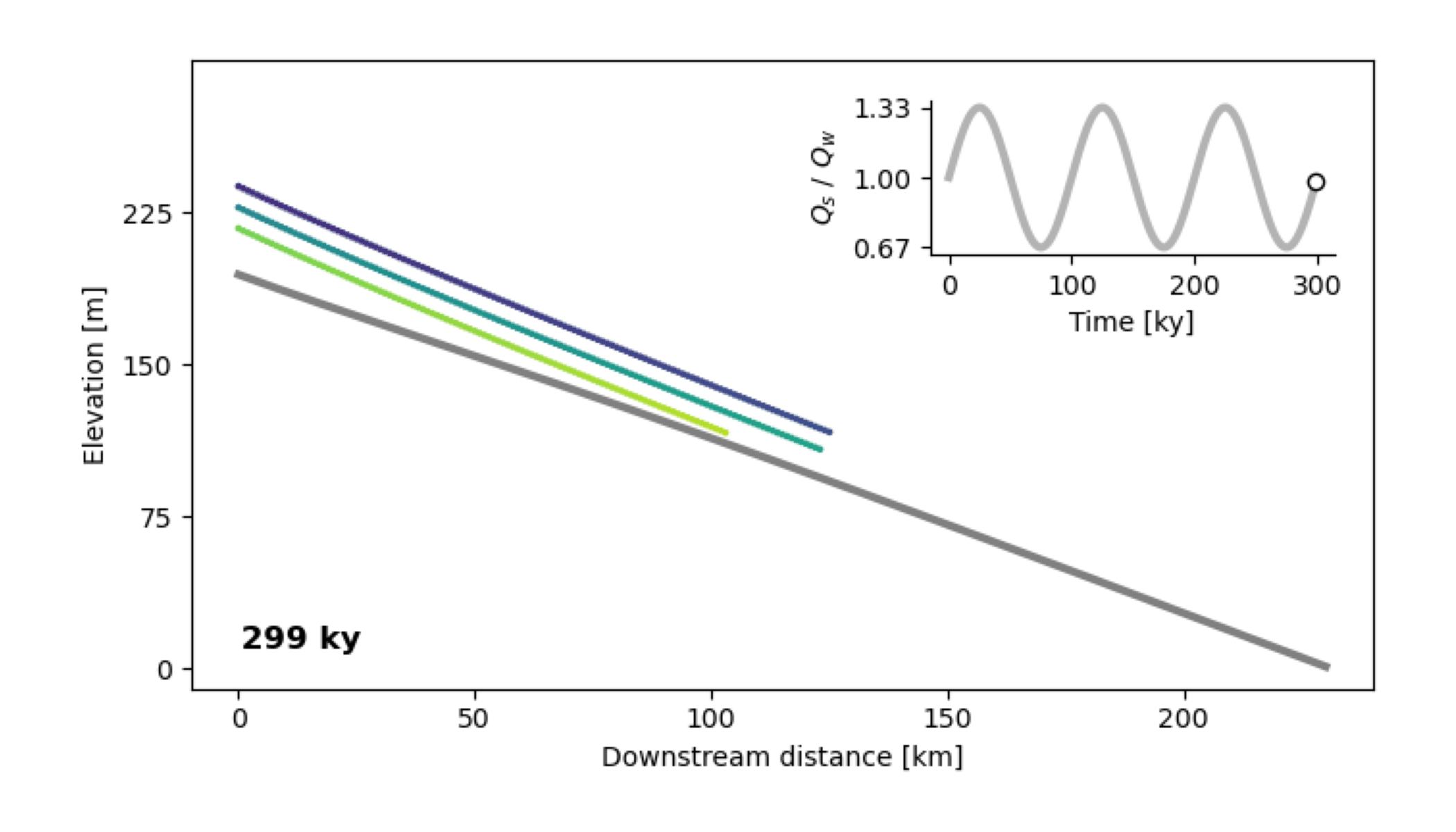 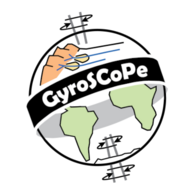 Contact
andreas.ruby@gfz.de
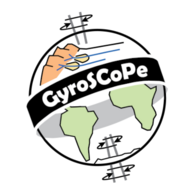 Contact
andreas.ruby@gfz.de
Timing is key!
Lag time
Combined model
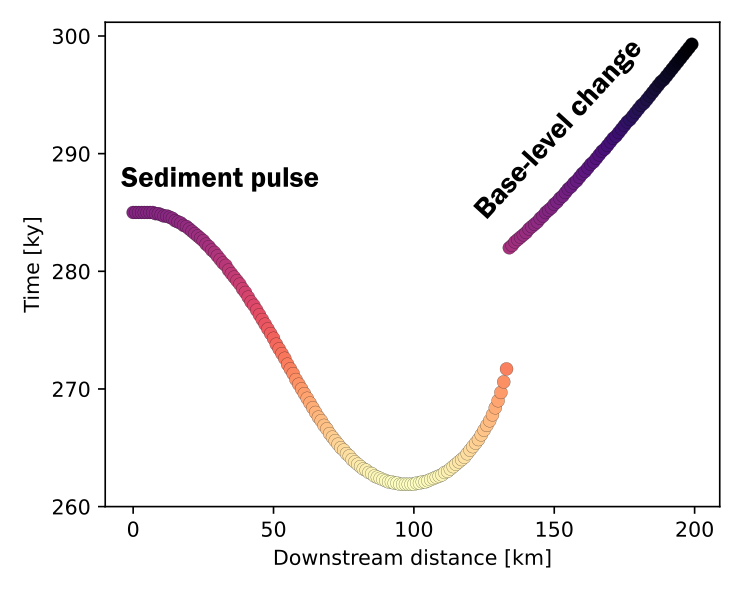 Similar to cyclic Qs/Qw changes upstream
Sea-level changes
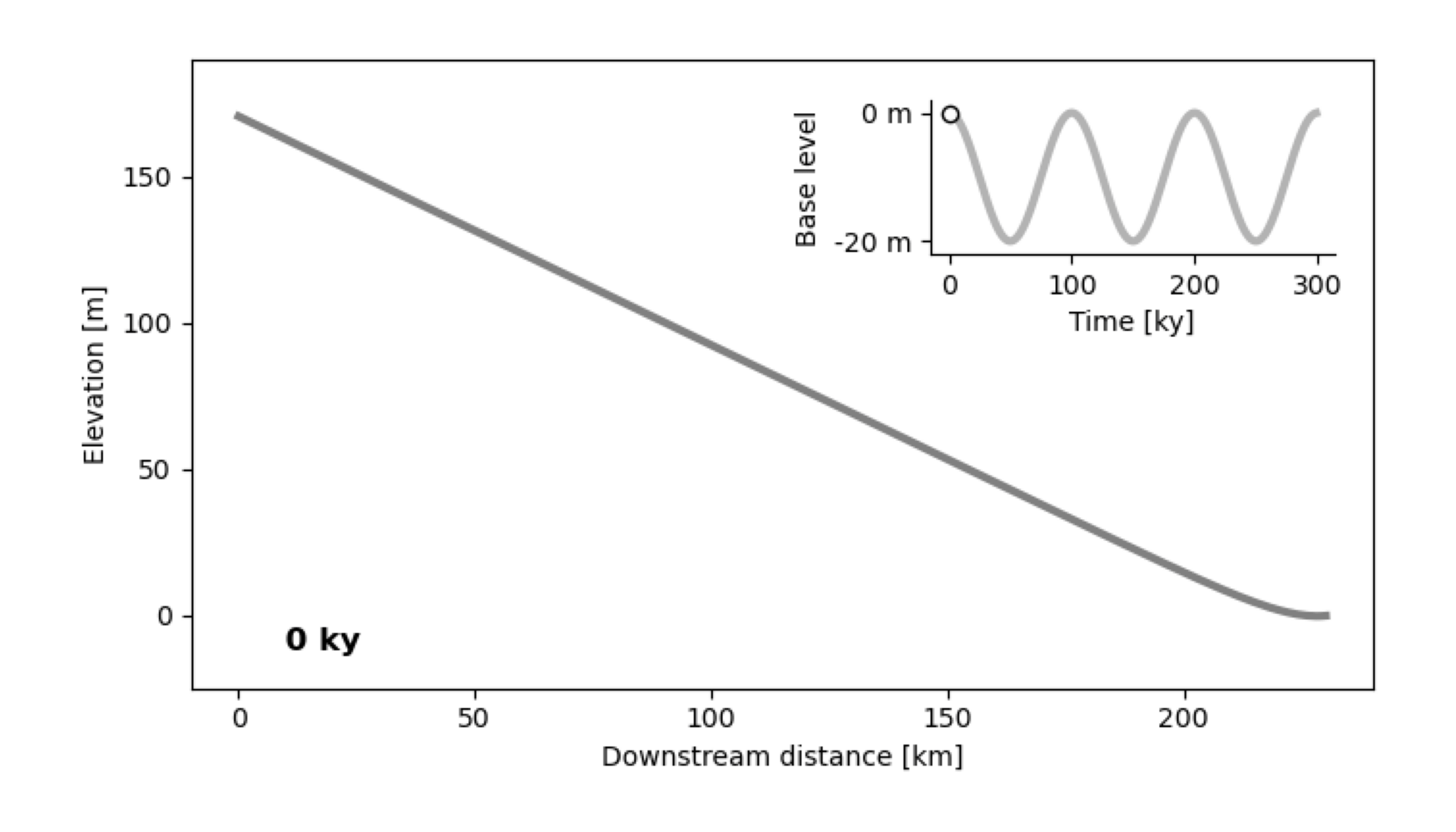